Dual versions of CMOS circuits
Simple differential amplifier with mirror load
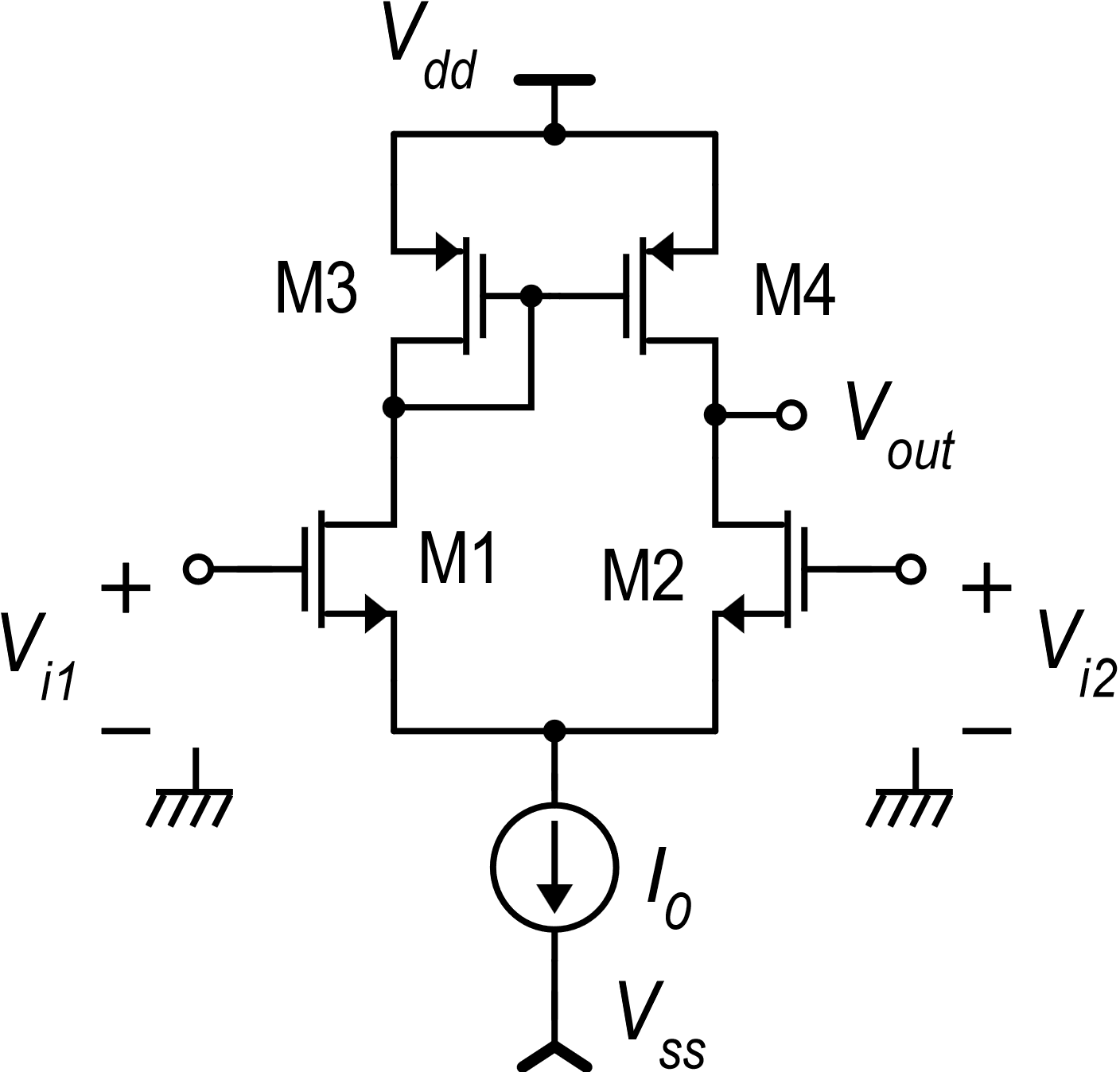 Dual (complementary) versions
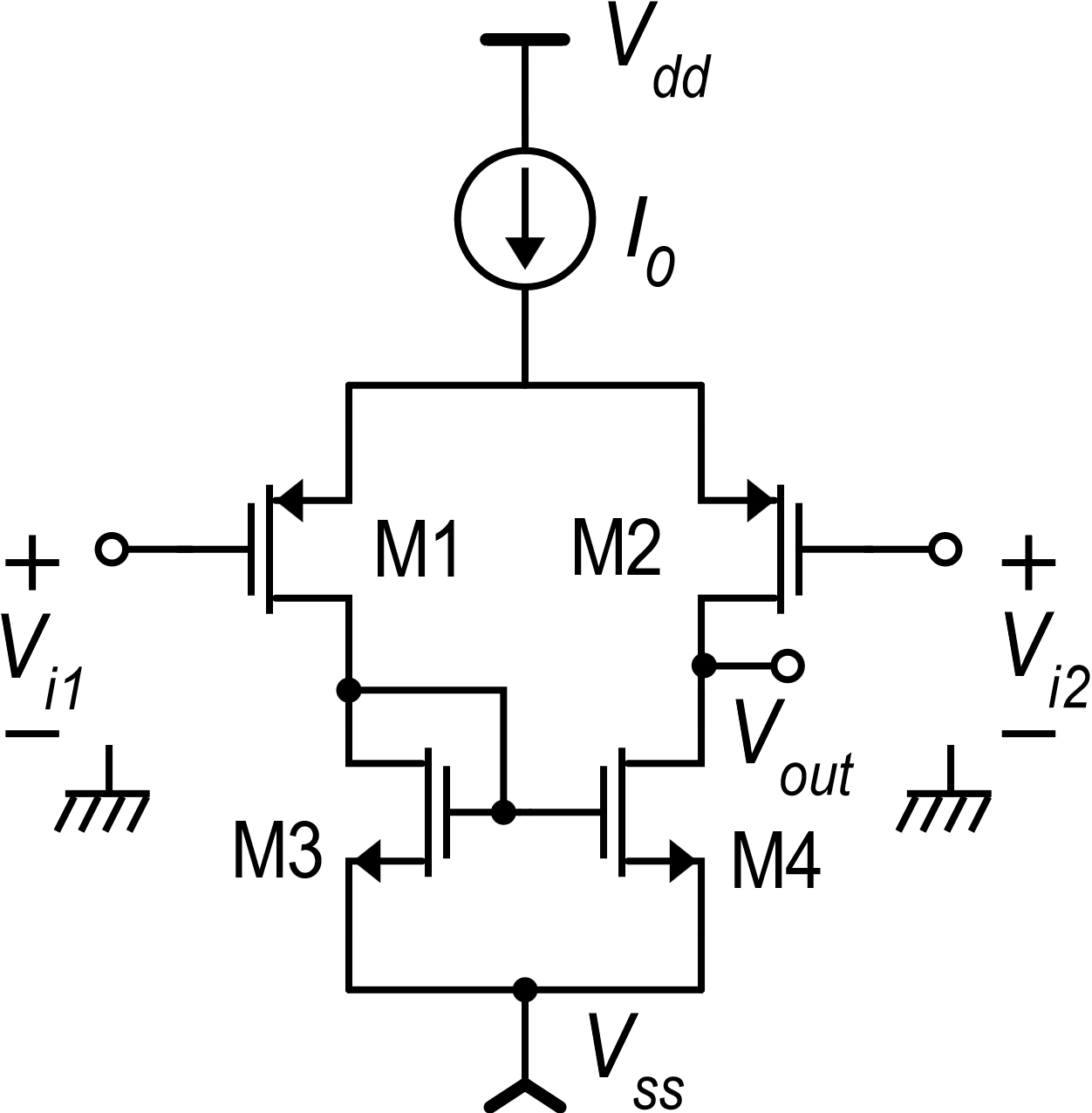 “p” version
“n” version
P. Bruschi – Microelectronic System Design
1
Ranges of the «p» version
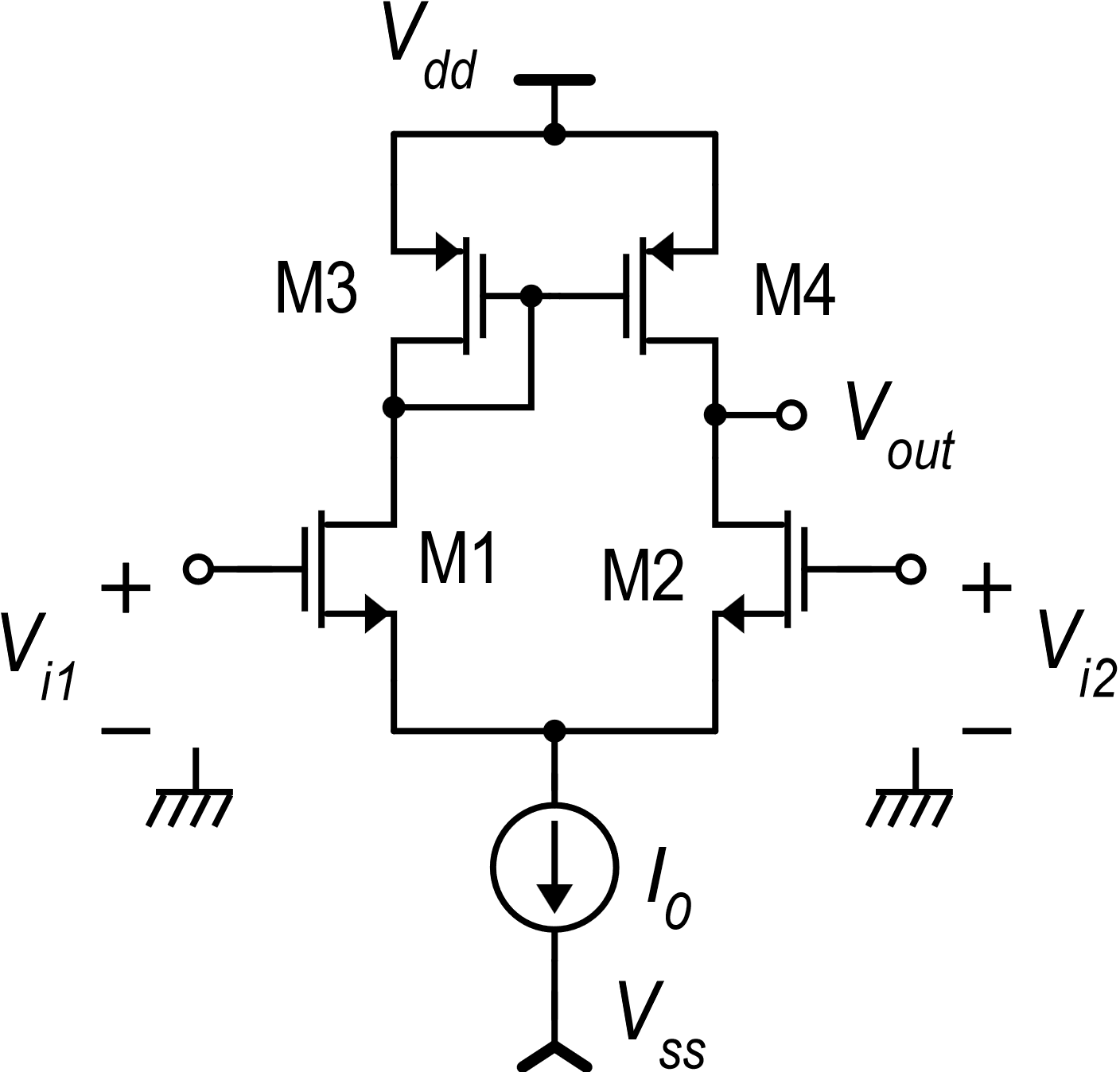 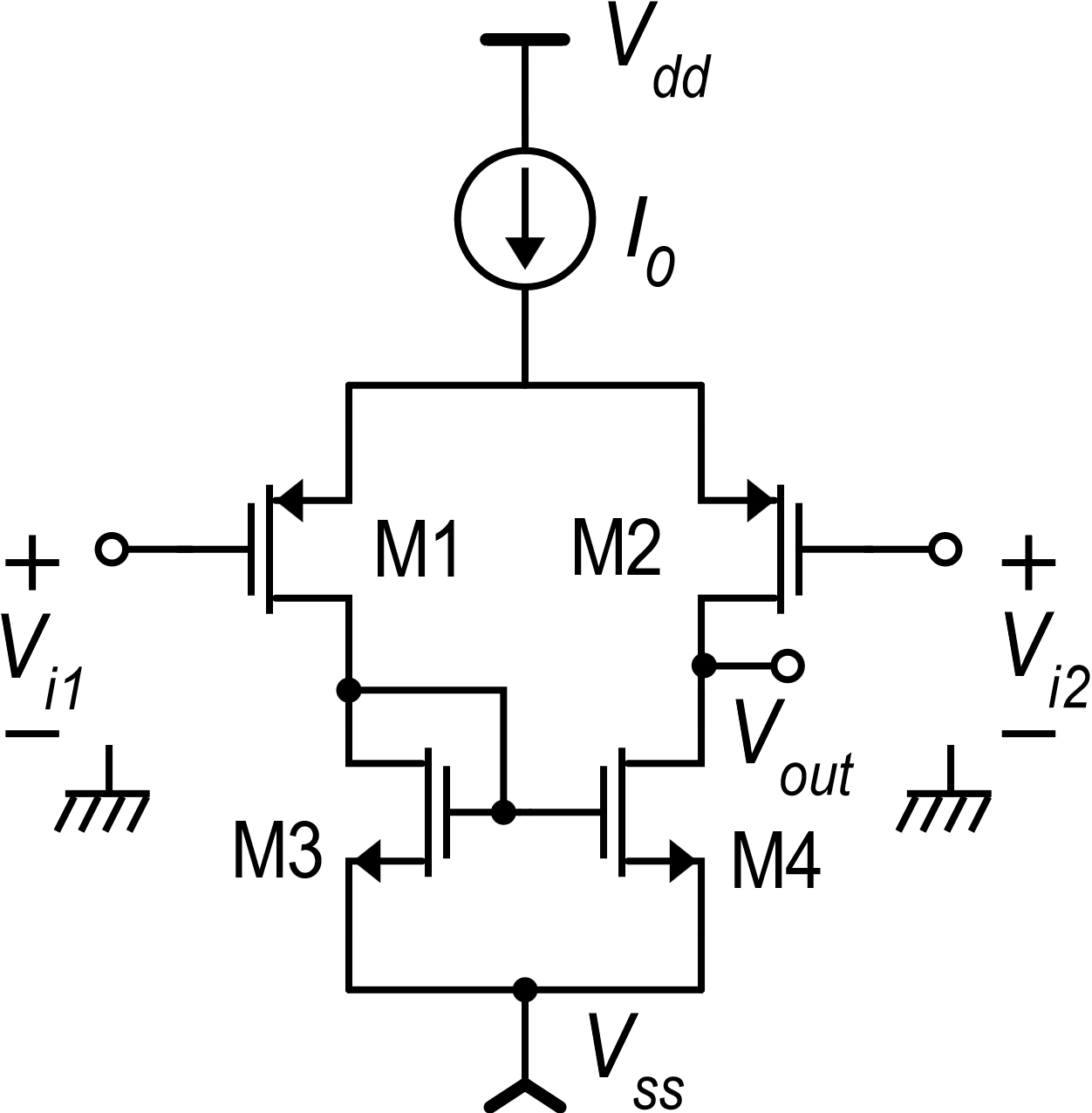 P. Bruschi – Microelectronic System Design
2
Ranges: graphical representation
Input CM range
Output swing
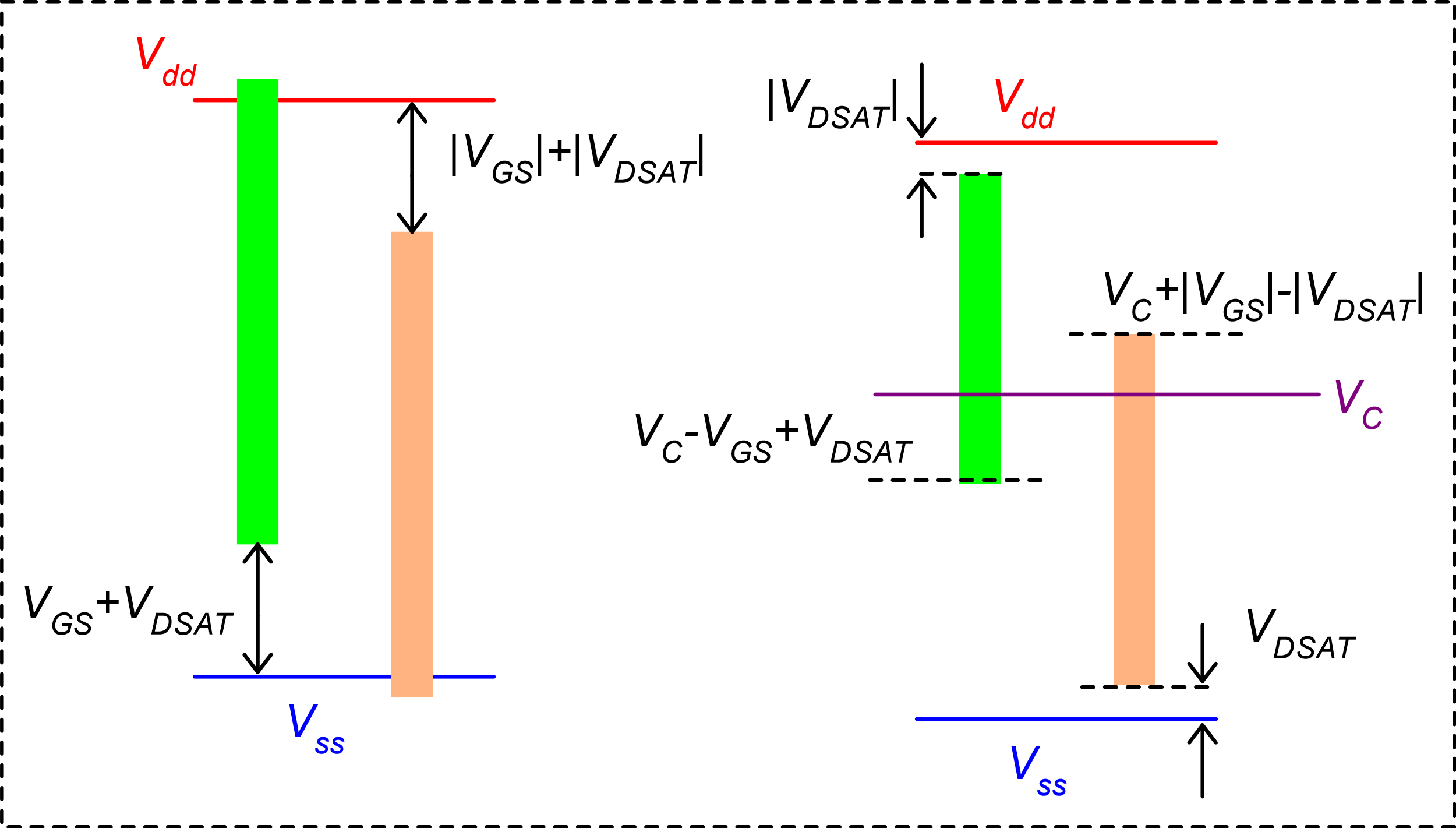 n-type
n-type
p-type
p-type
P. Bruschi – Microelectronic System Design
3
Improving the output swing: the OTA
OTA: Operational Transconductance Amplifier
The term OTA generally indicates all single-stage amplifiers with high output resistance. The folded cascode amplifier is often classified as an OTA.
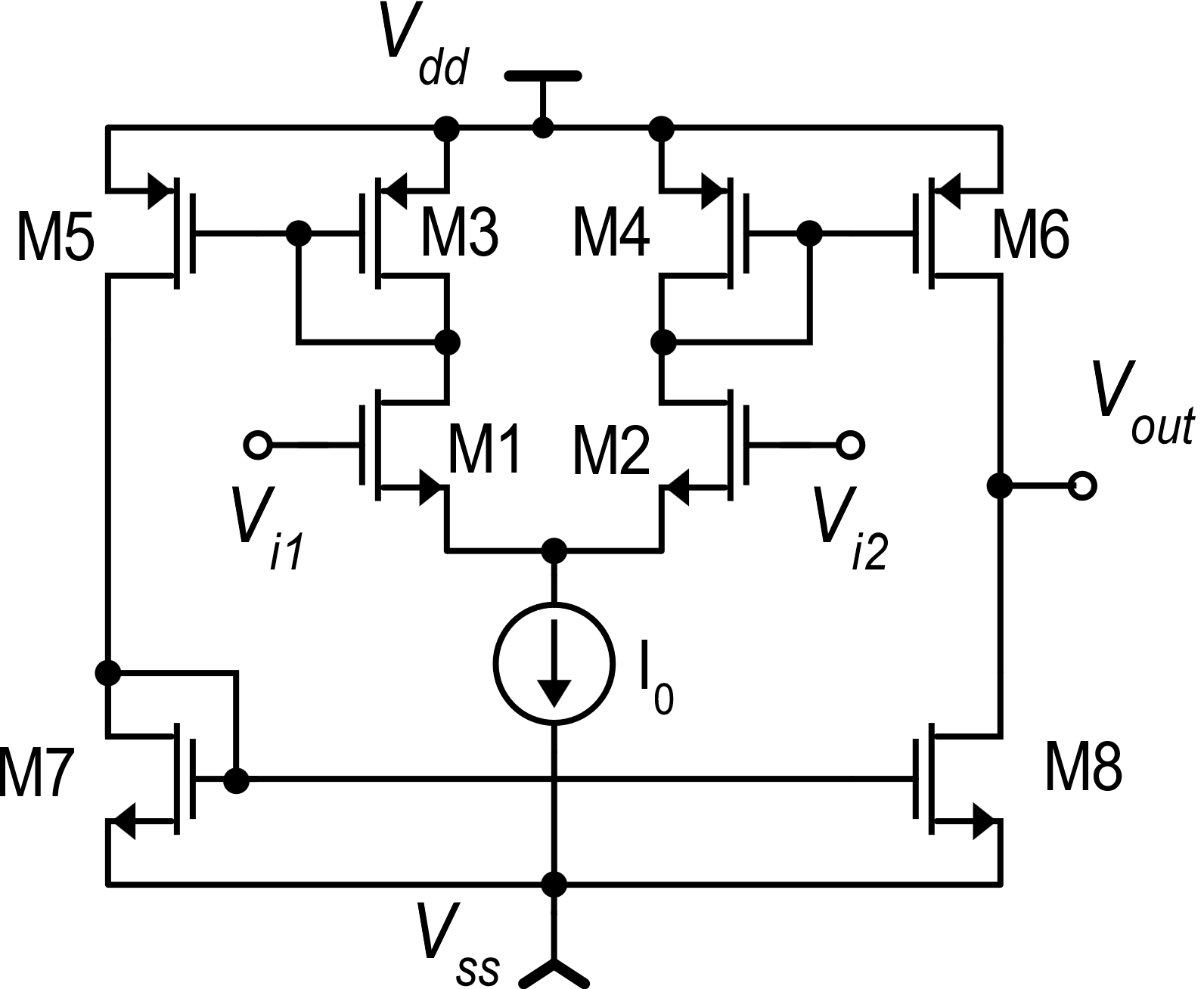 Historically, the term OTA has been used to indicate the topology shown in this slide
P. Bruschi – Microelectronic System Design
4
OTA: simple analysis
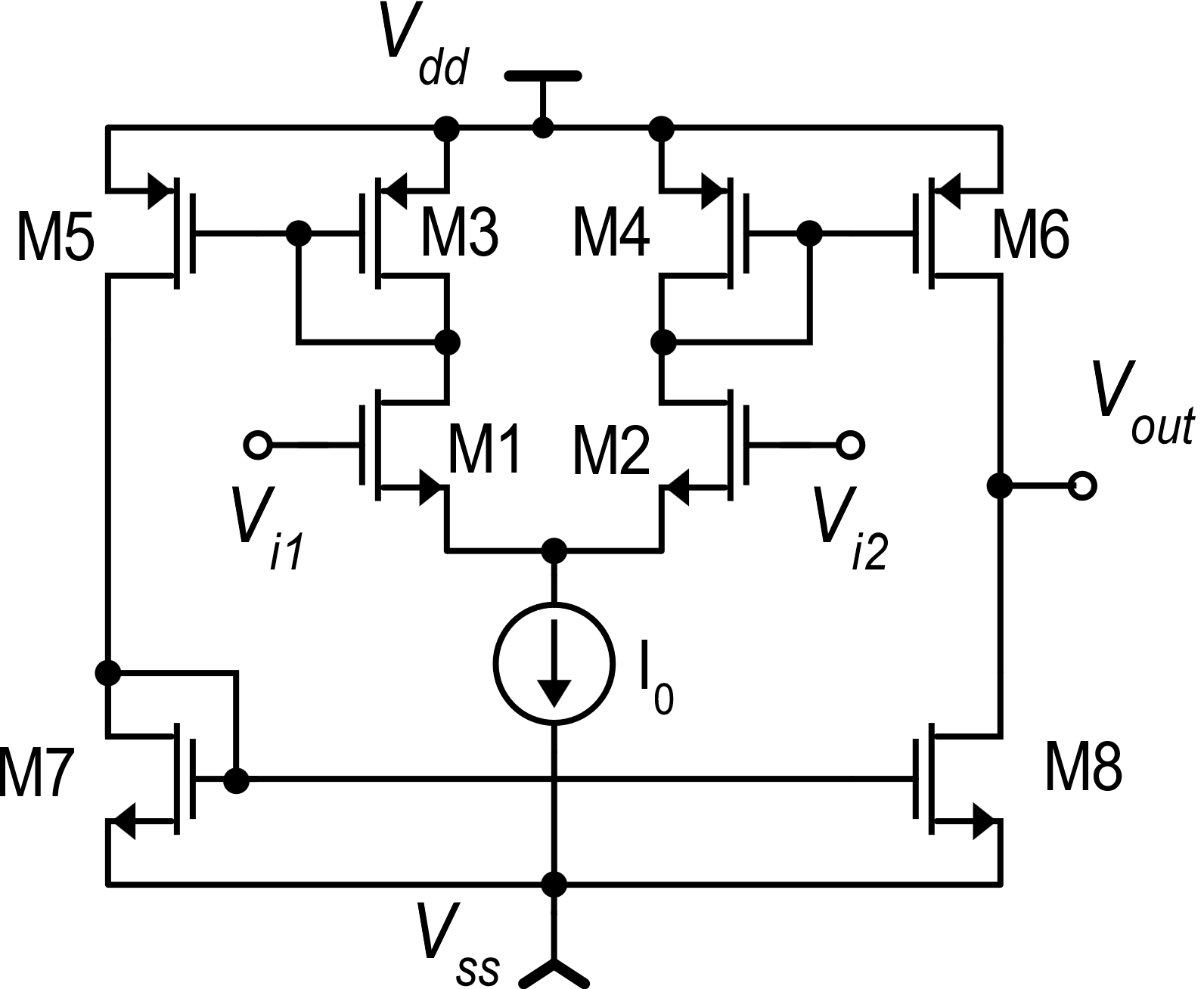 k : 1
1 : k
kID2
kID1
IOCC
kID1
1            :               1
P. Bruschi – Microelectronic System Design
5
Usage of the OTA as a transconductance amplifier
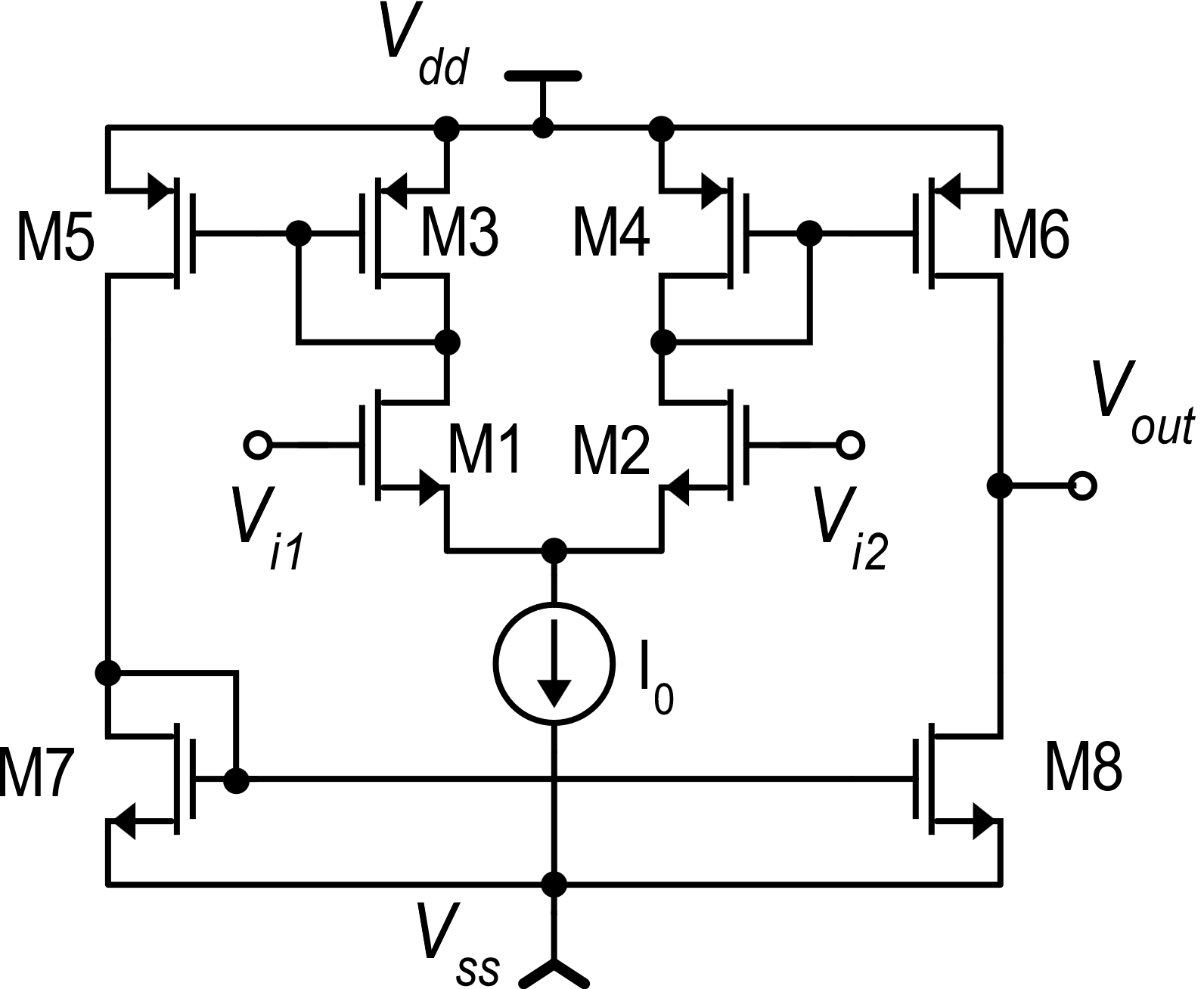 « Gm-C Integrator »
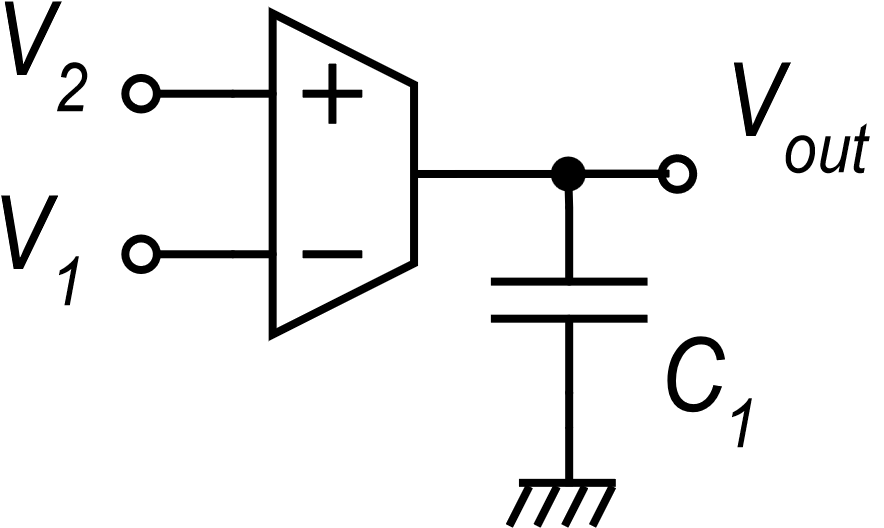 The Gm-C integrator is the basis of the Gm-C analog filters
iC
OTA symbol
Differential Integrator
P. Bruschi – Microelectronic System Design
6
OTA output swing
|VDSAT6|
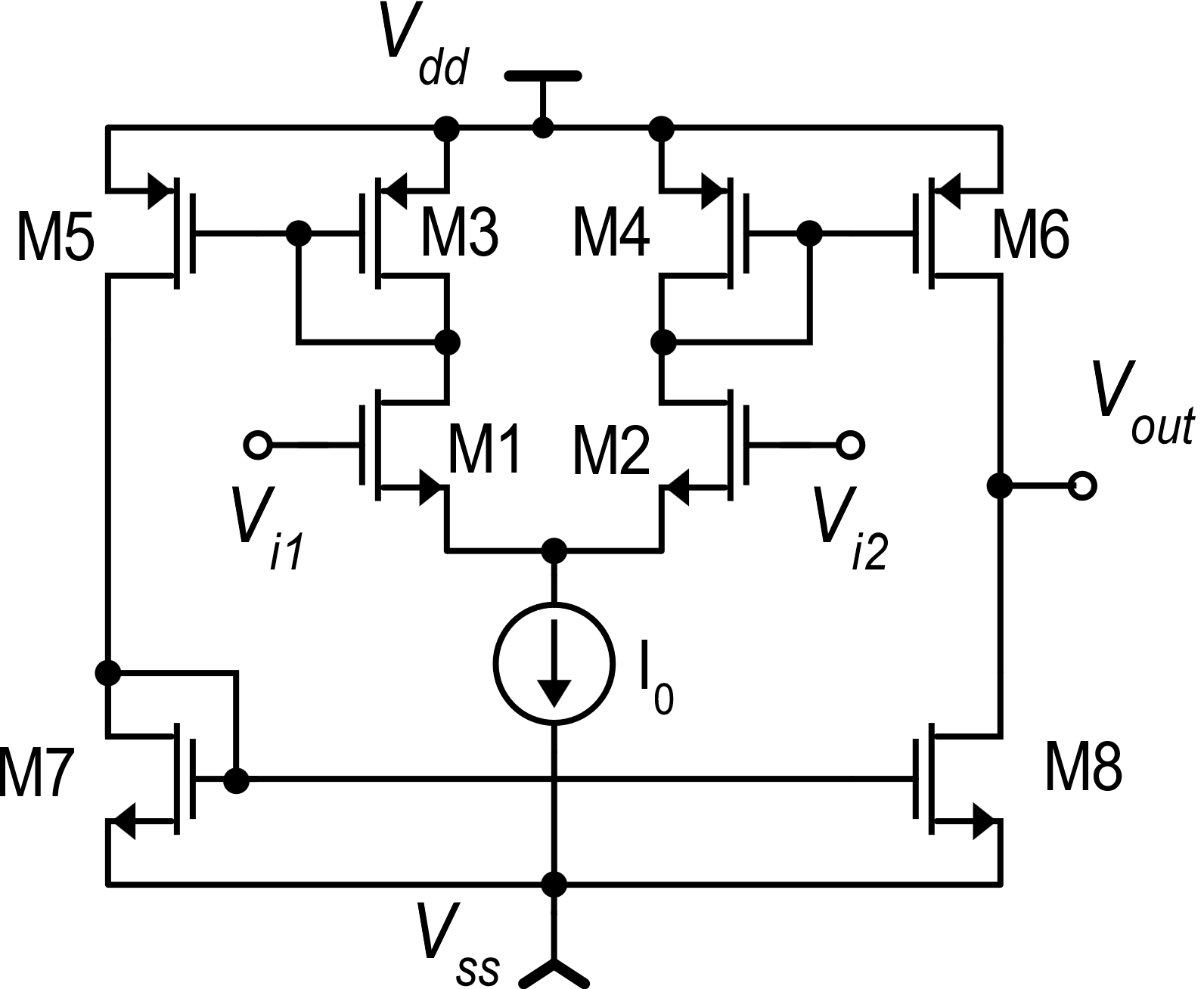 Vdd
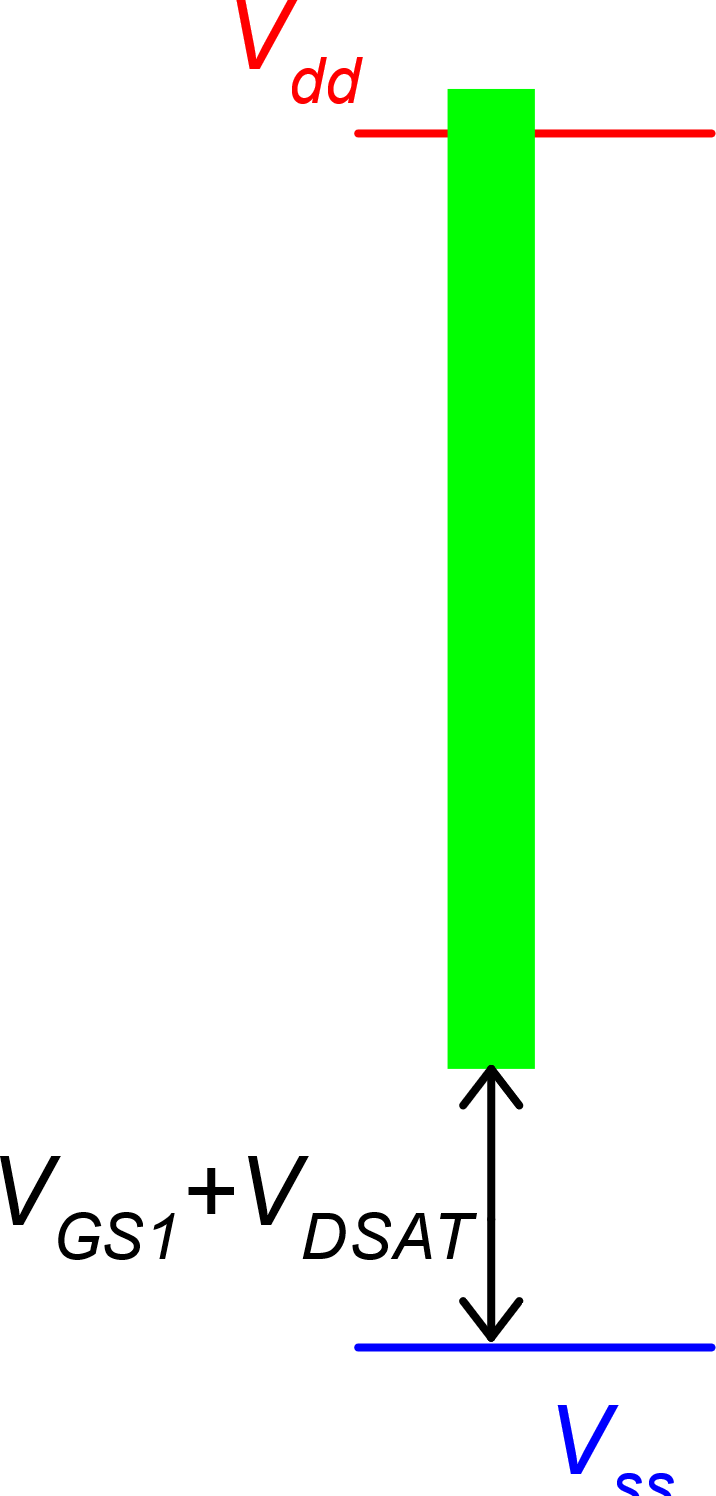 VDSAT8
Vss
Output swing
Input CM range
P. Bruschi – Microelectronic System Design
7
OTA with rail-to-rail  input CM range
Input CM range
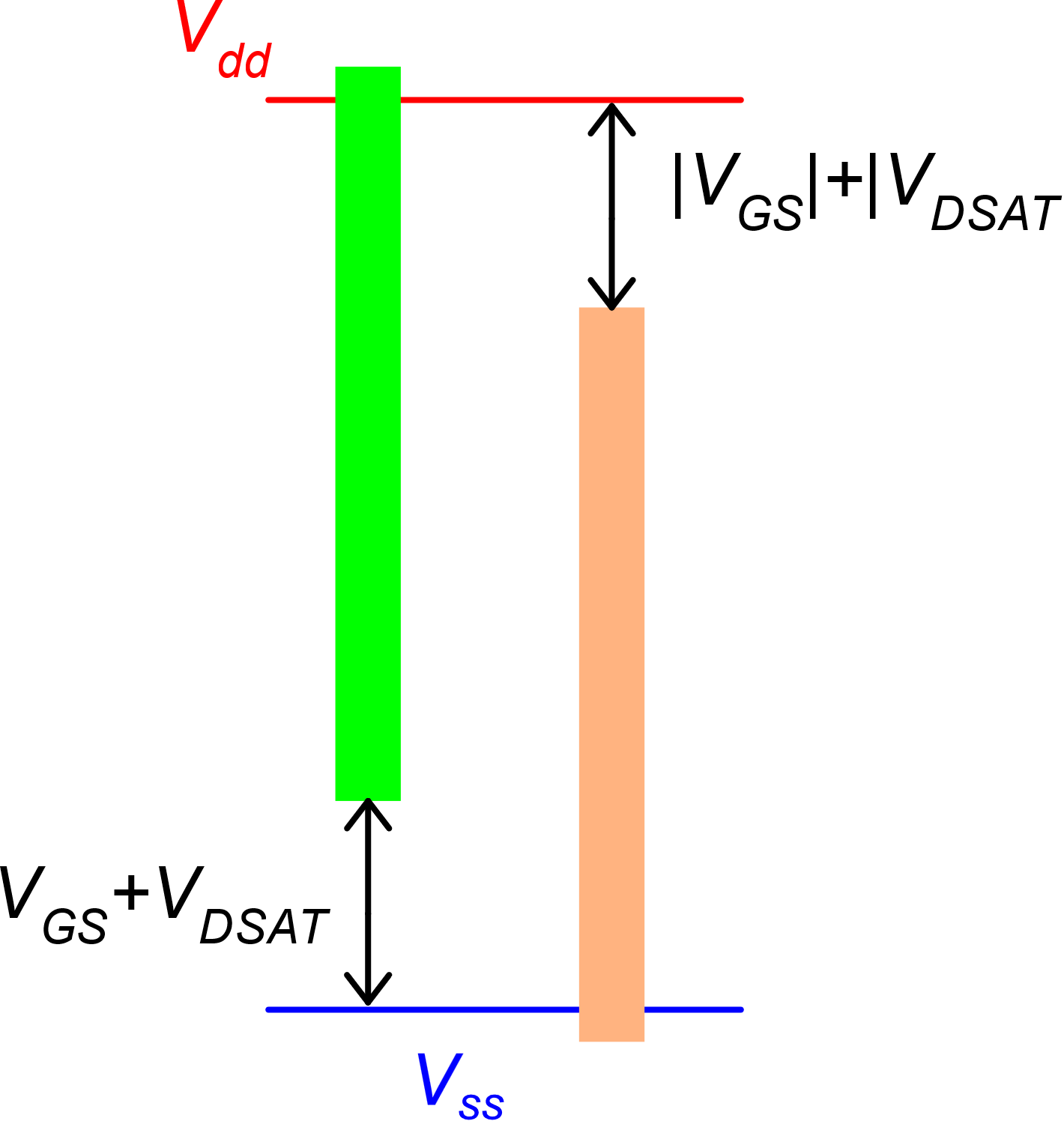 The idea is to make an n-type and p-type OTAs work together, 
In this way, for any value of the input common mode range, there is at least one OTA that operates correctly
n-type
p-type
P. Bruschi – Microelectronic System Design
8
OTA with rail-to-rail  input CM range
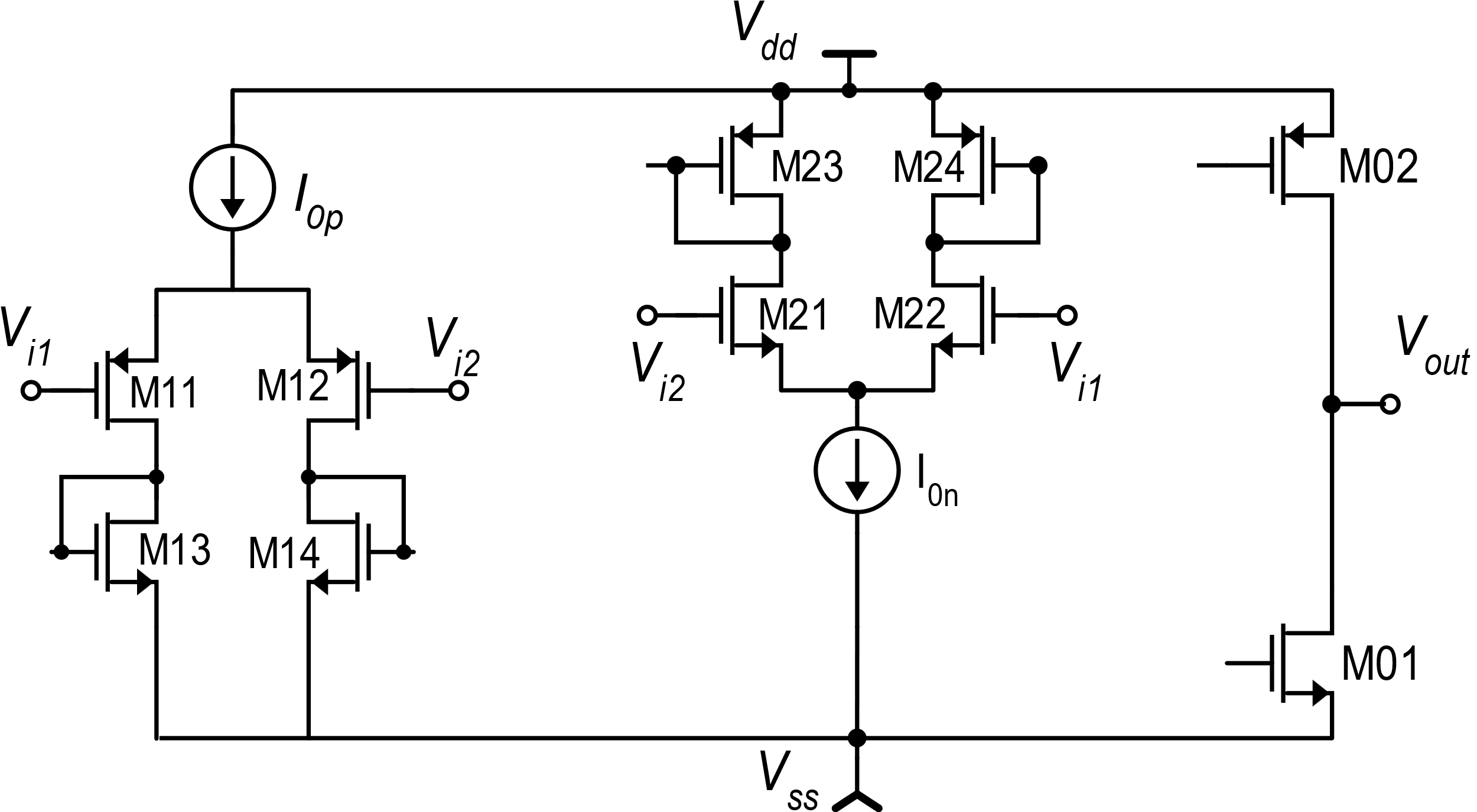 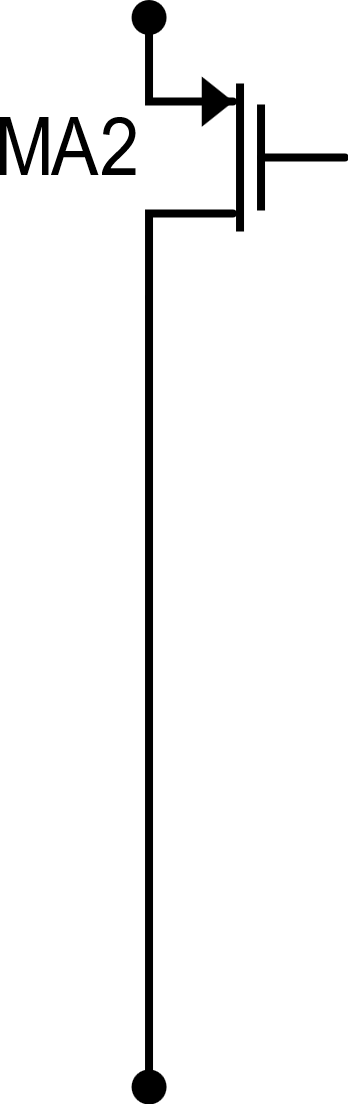 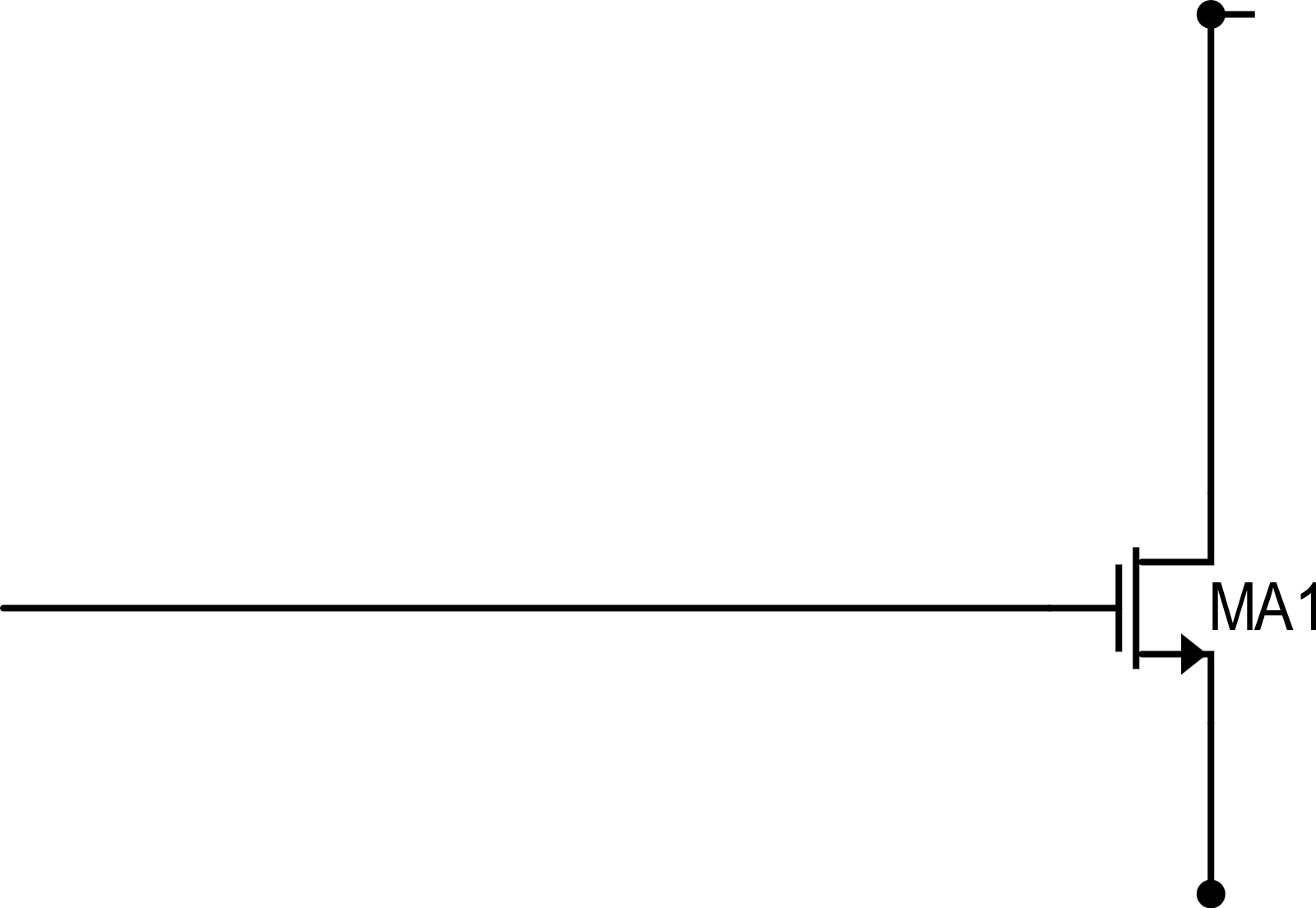 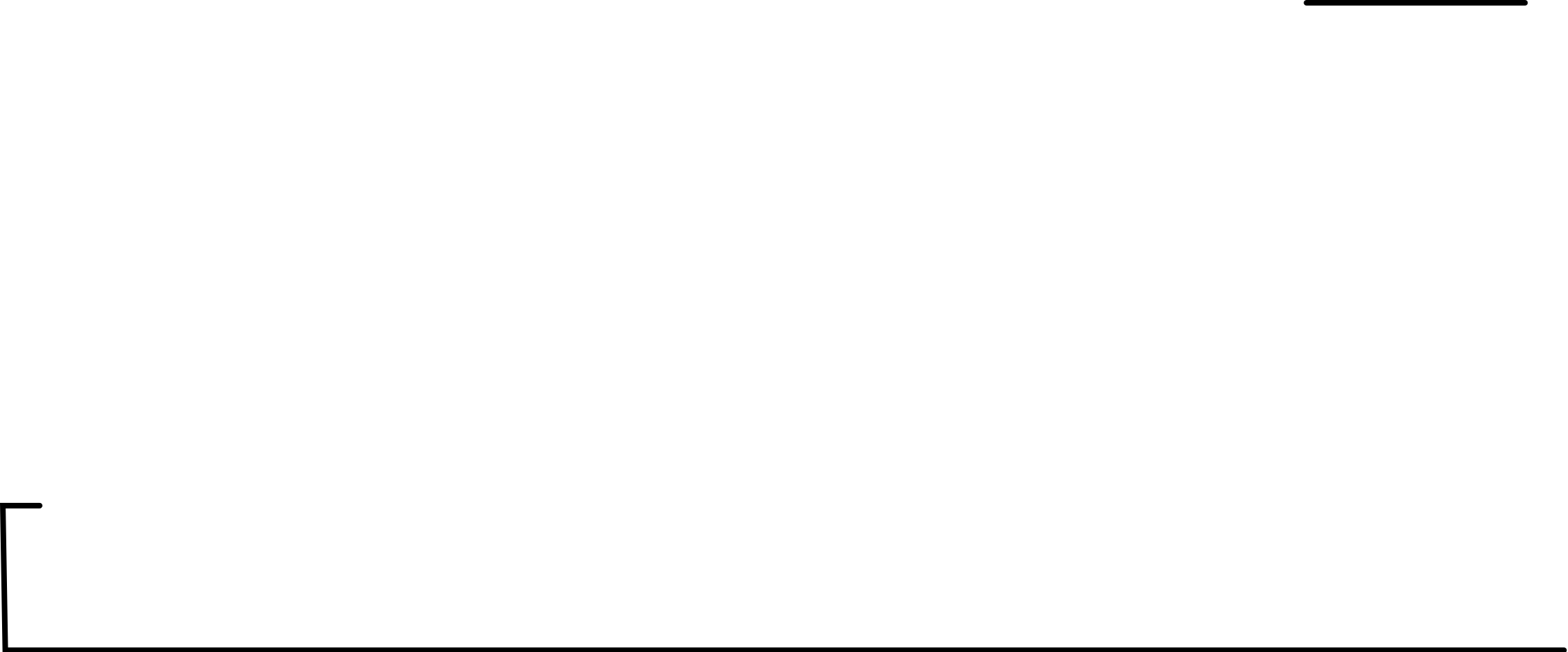 P. Bruschi – Microelectronic System Design
9
OTA rail-to-rail: equivalent Gm and dc gain
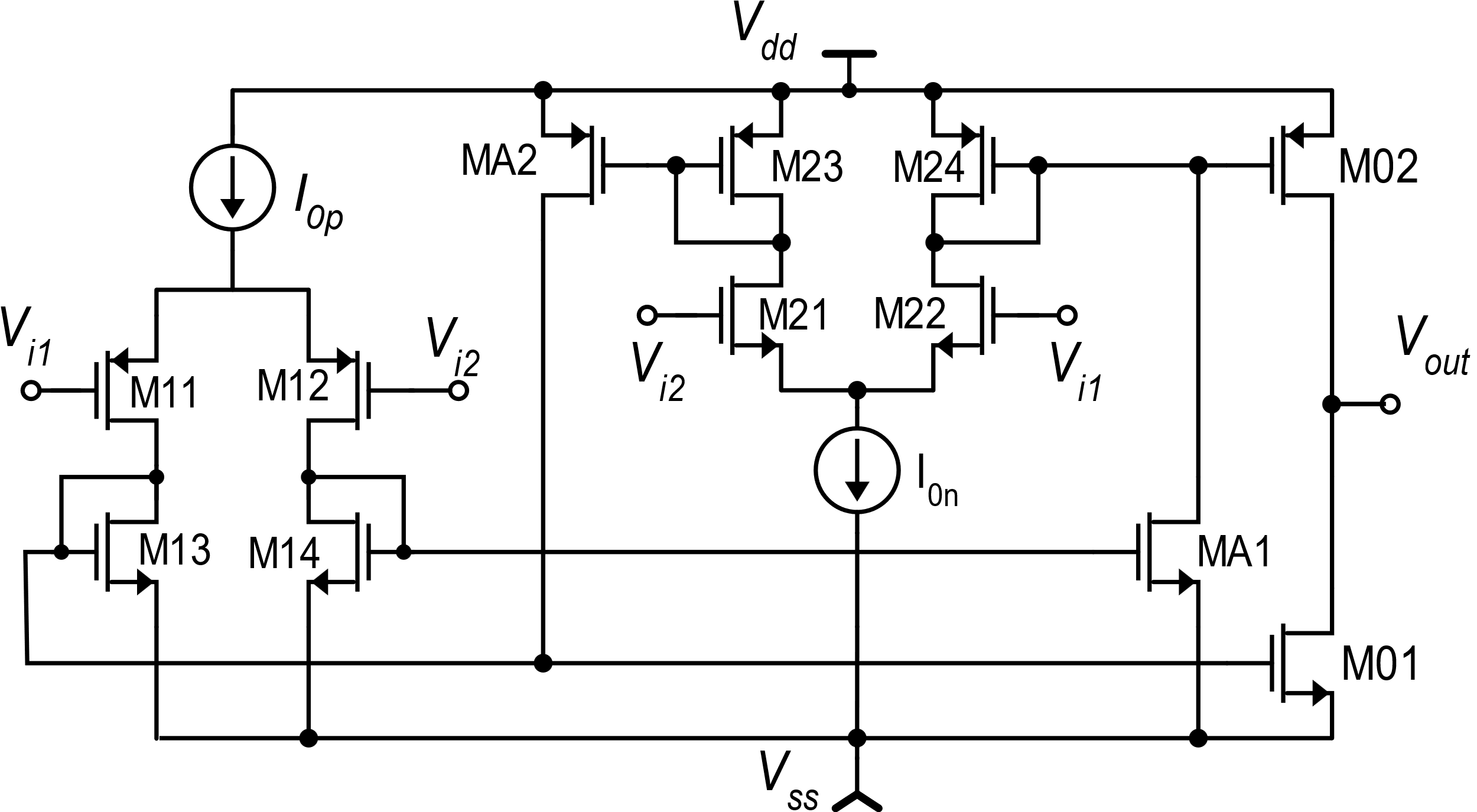 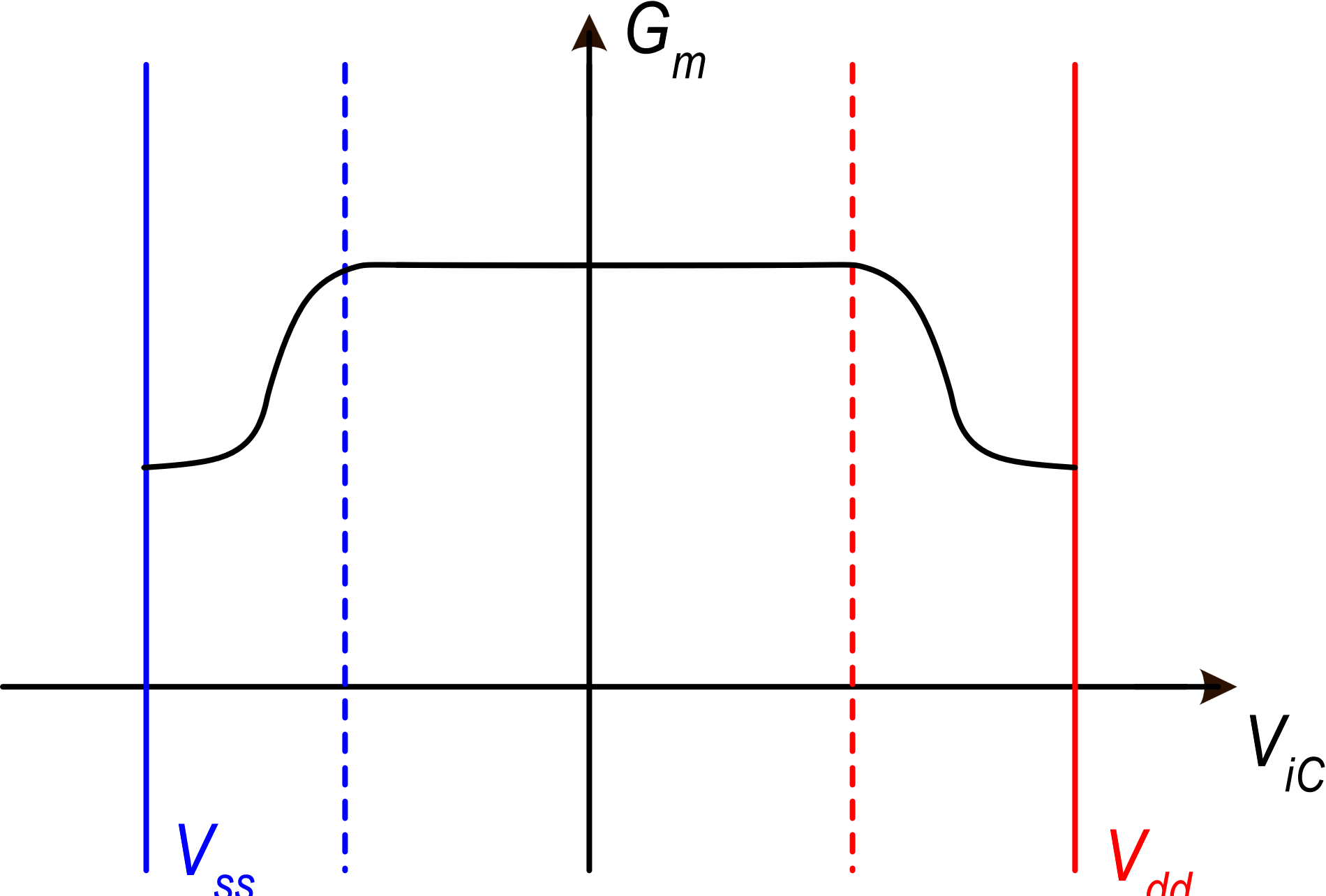 P. Bruschi – Microelectronic System Design
10
Example of CMOS Op-Amp RRIO using a folded cascode input stage and a complementary p-n input pair
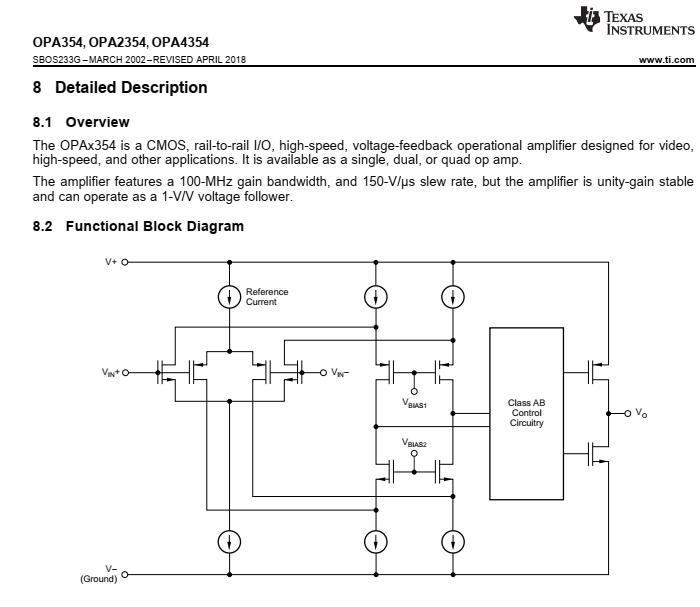 P. Bruschi – Microelectronic System Design
11
The source follower
Vdd
Vin
M1
(small)
Vout
The source follower can be used as an output stage to be placed, for example after an high gain stage as the folded cascode.
I0
Vss
P. Bruschi – Microelectronic System Design
12
The source follower as an output stage: advantage
Folded cascode amplifier
If we have to drive a resistive load
Vi1
Vout
For Rout>>RLoad, this coefficient can be <<1 reducing the available gain
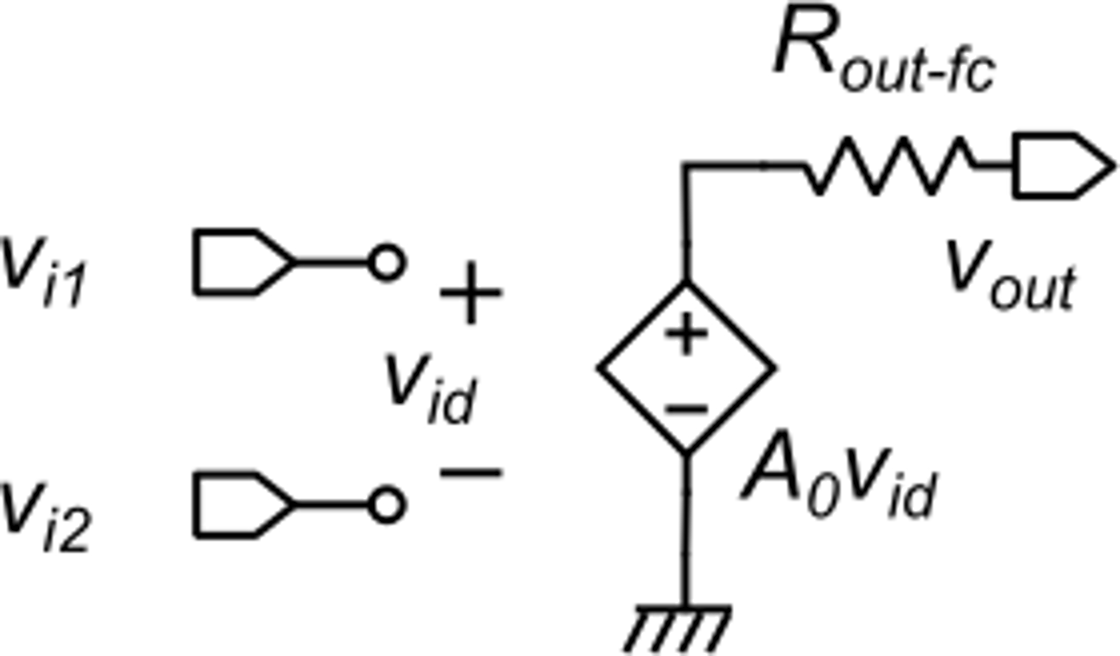 Vi2
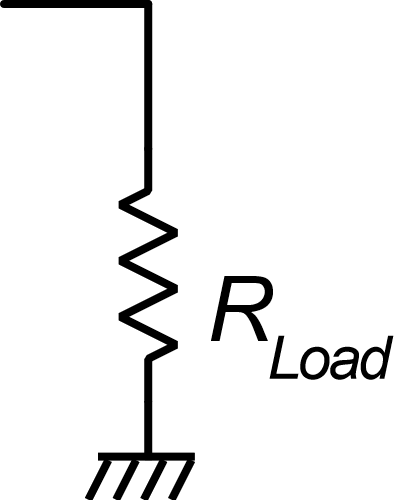 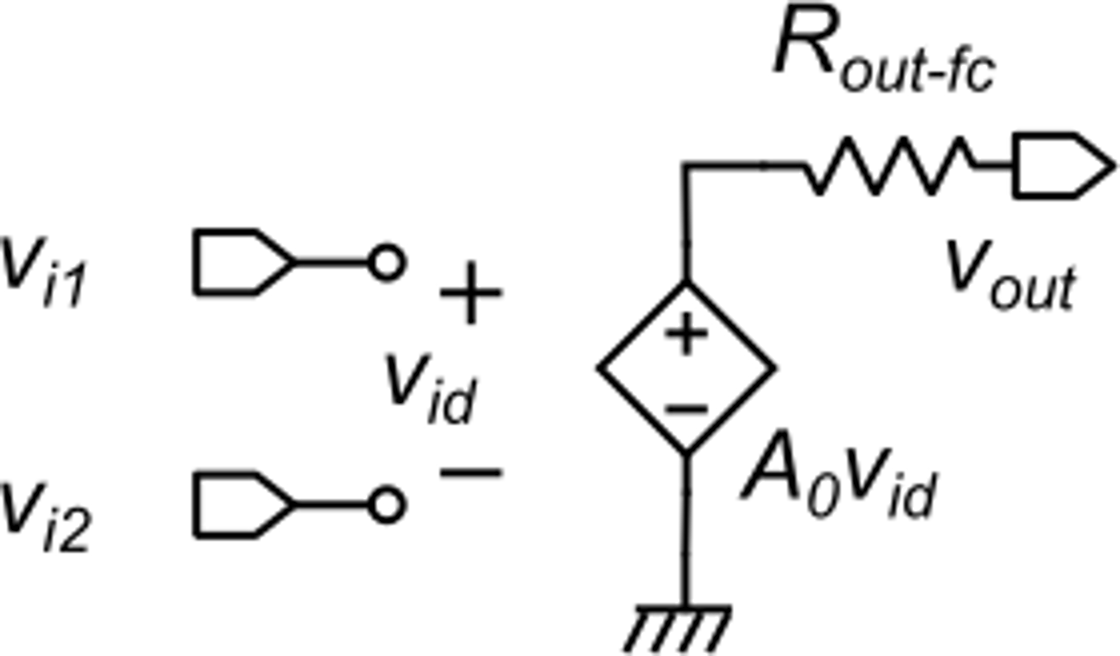 Adding a source follower at the output we have the same gain A0 with a much lower output resistance
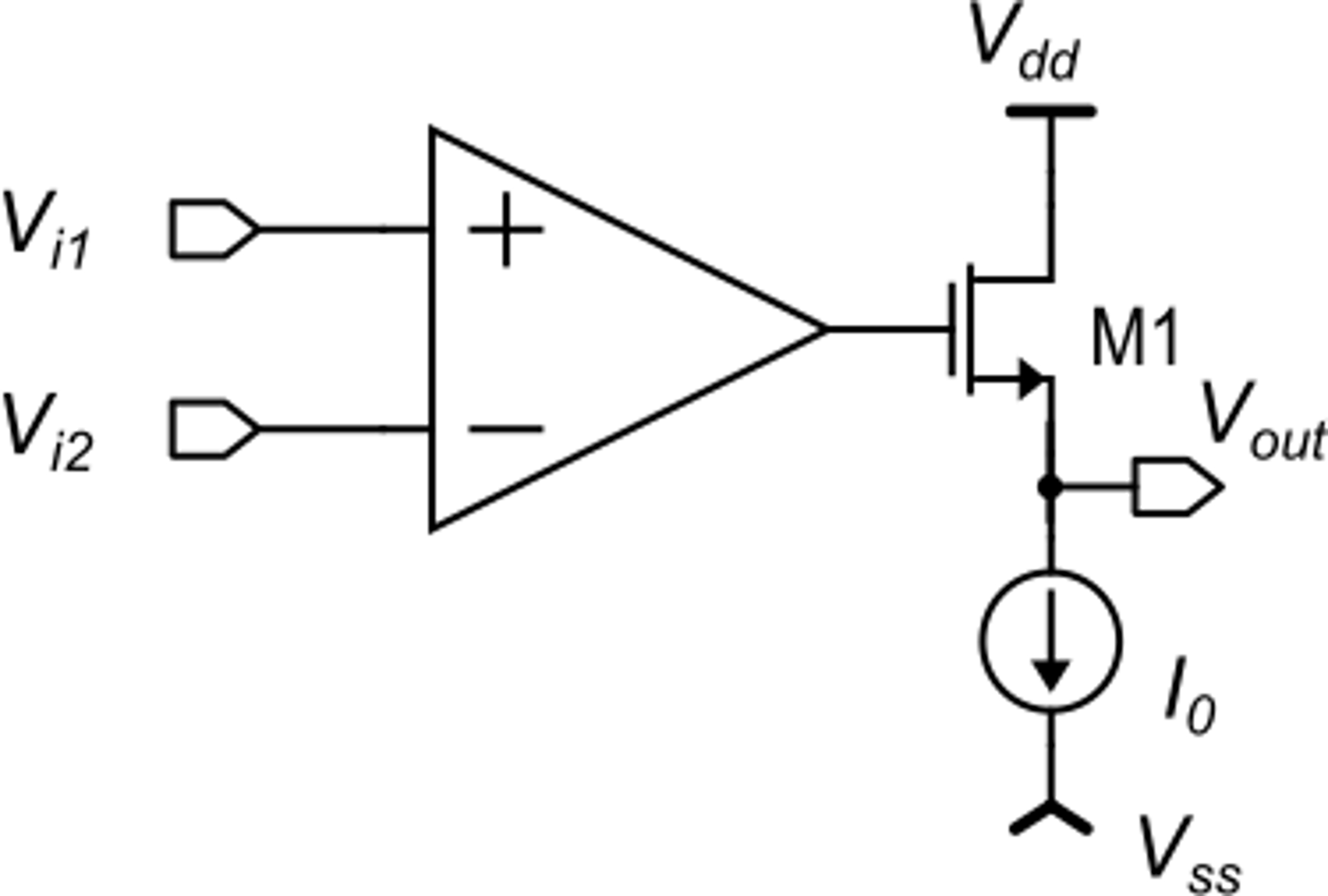 Equivalent circuit
P. Bruschi – Microelectronic System Design
13
The source follower as an output stage: drawback
The input voltage of the source follower cannot be larger than Vdd
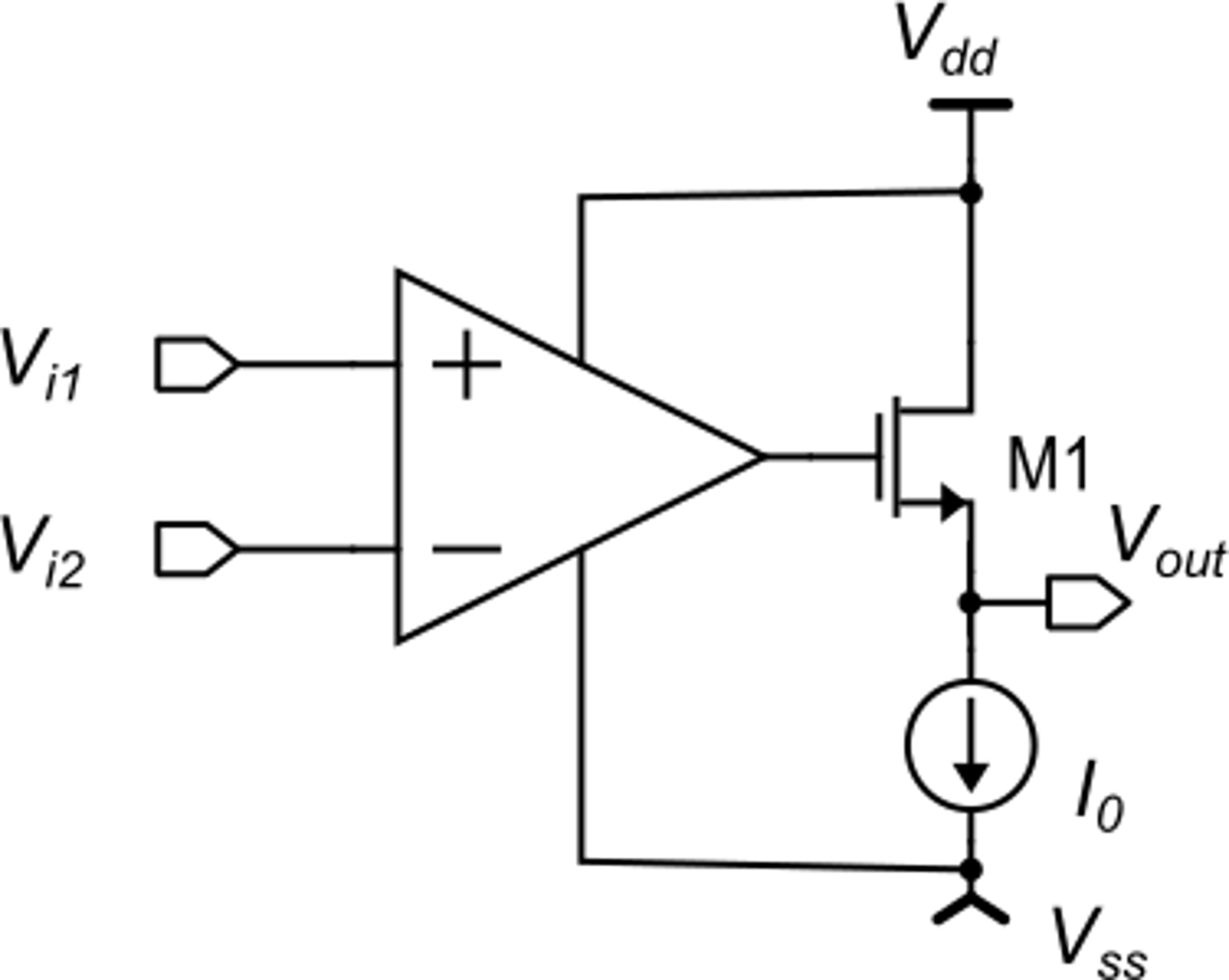 The output swing looses a VGS margin with respect to the higher power rail (Vdd)
This drawback strongly limits the usage of the source follower as an output stage in modern integrated circuits. It can be used only if a rail-to-rail output swing is not required.
P. Bruschi – Microelectronic System Design
14
P-type source follower
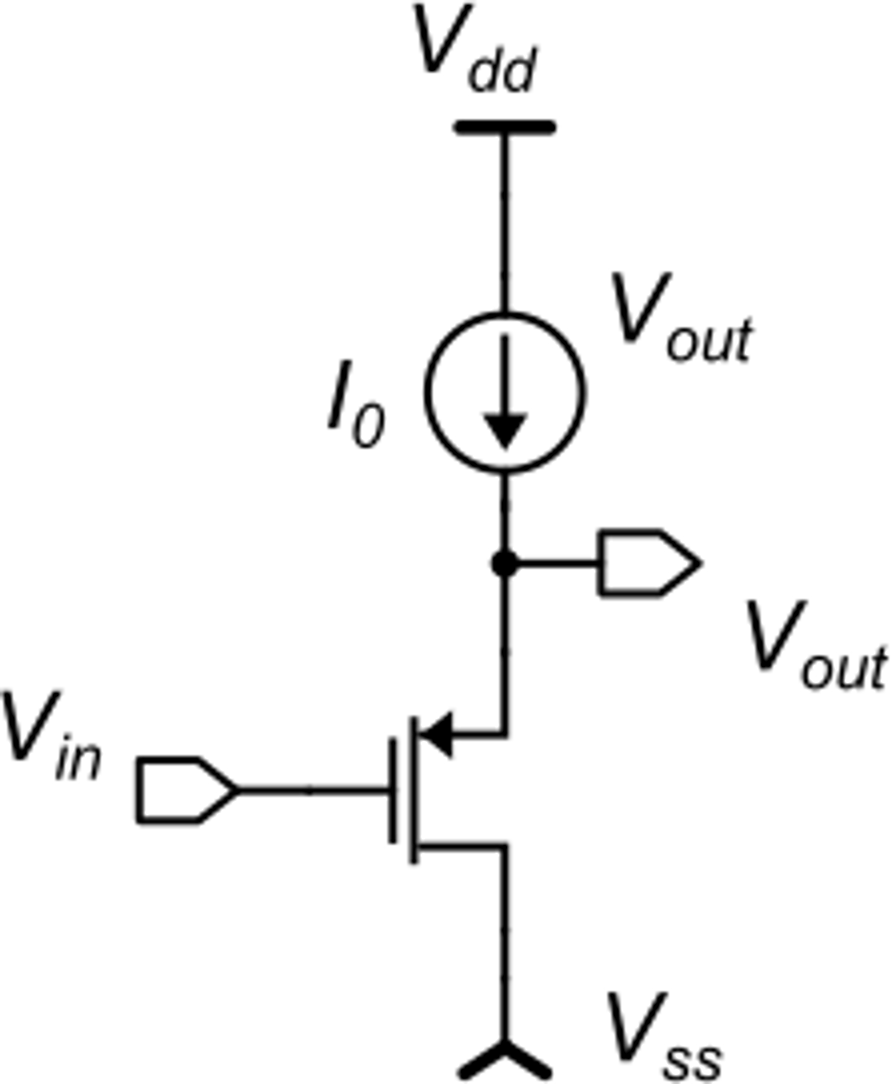 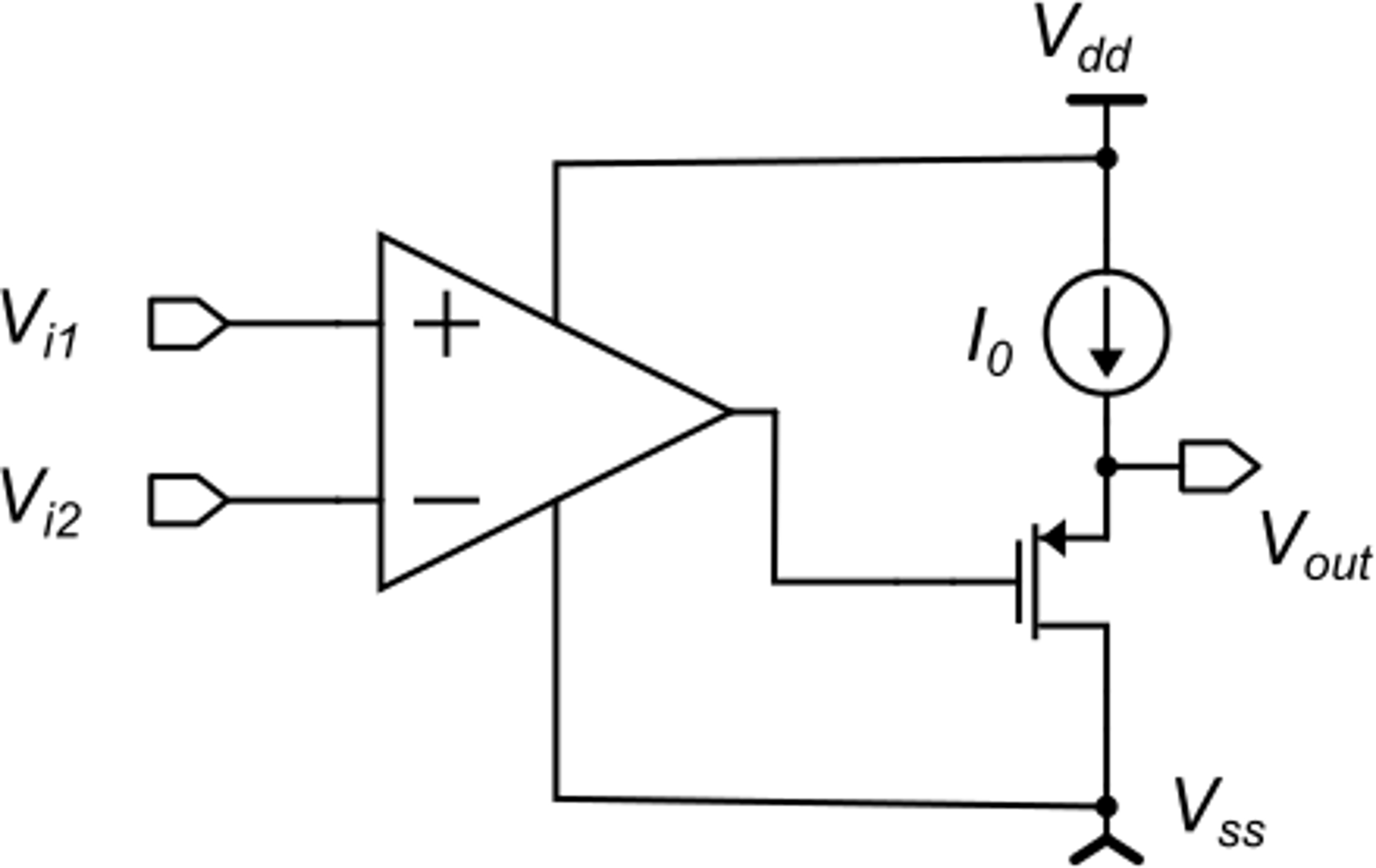 With the p-type source follower we loose a |VGS| margin to Vss. 
This is equally not compatible for rail-to-rail applications
P. Bruschi – Microelectronic System Design
15
Class AB source follower
This stage looses a VGS margin to both rails. It is used only for amplifiers that can count on high supply voltage. Not used in general purposes operational amplifiers
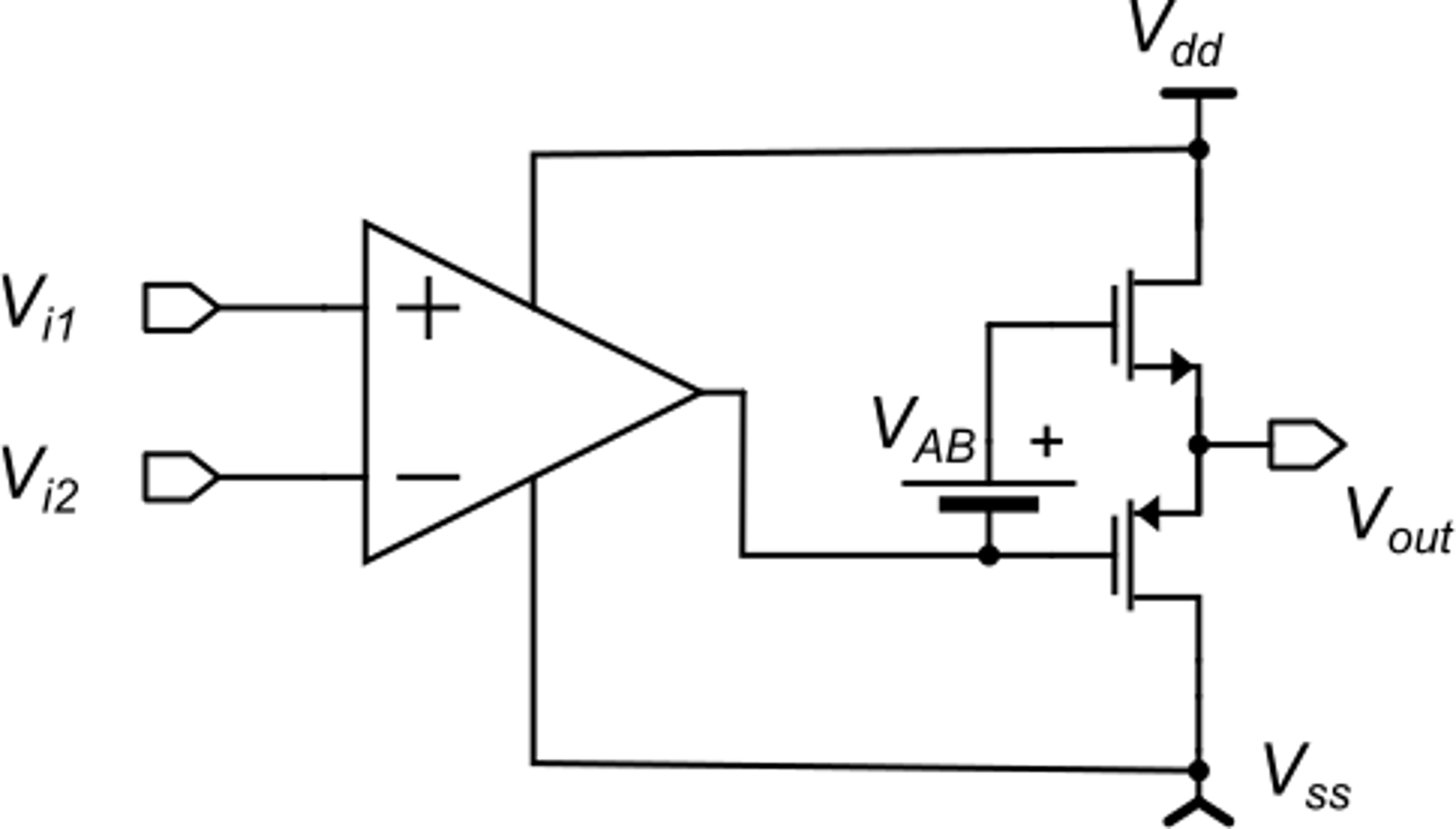 P. Bruschi – Microelectronic System Design
16
Source follower as voltage shifter
In strong inversion:
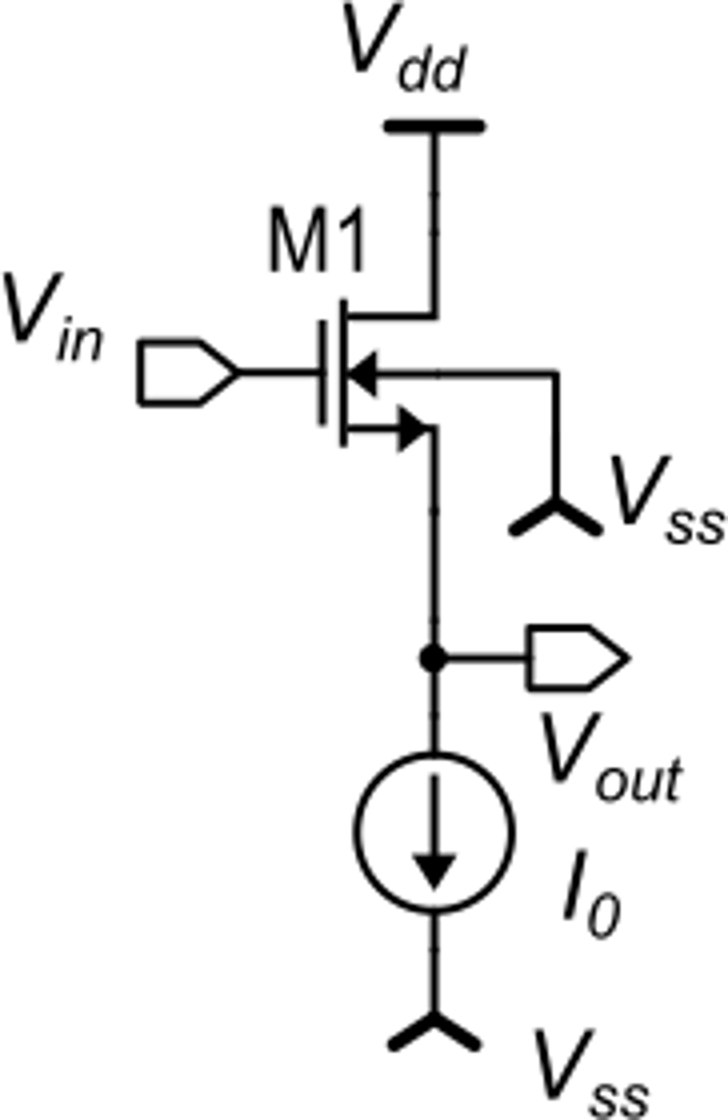 Vout is shifted down by VGS.
Unfortunately the voltage shift (VGS) is not constant, but depends on the output signal:
This causes distortion for wide input signals
The problem can be solved by connecting the source to the body (tot possible in standard n-well CMOS processes)
P. Bruschi – Microelectronic System Design
17
P-type voltage shifter
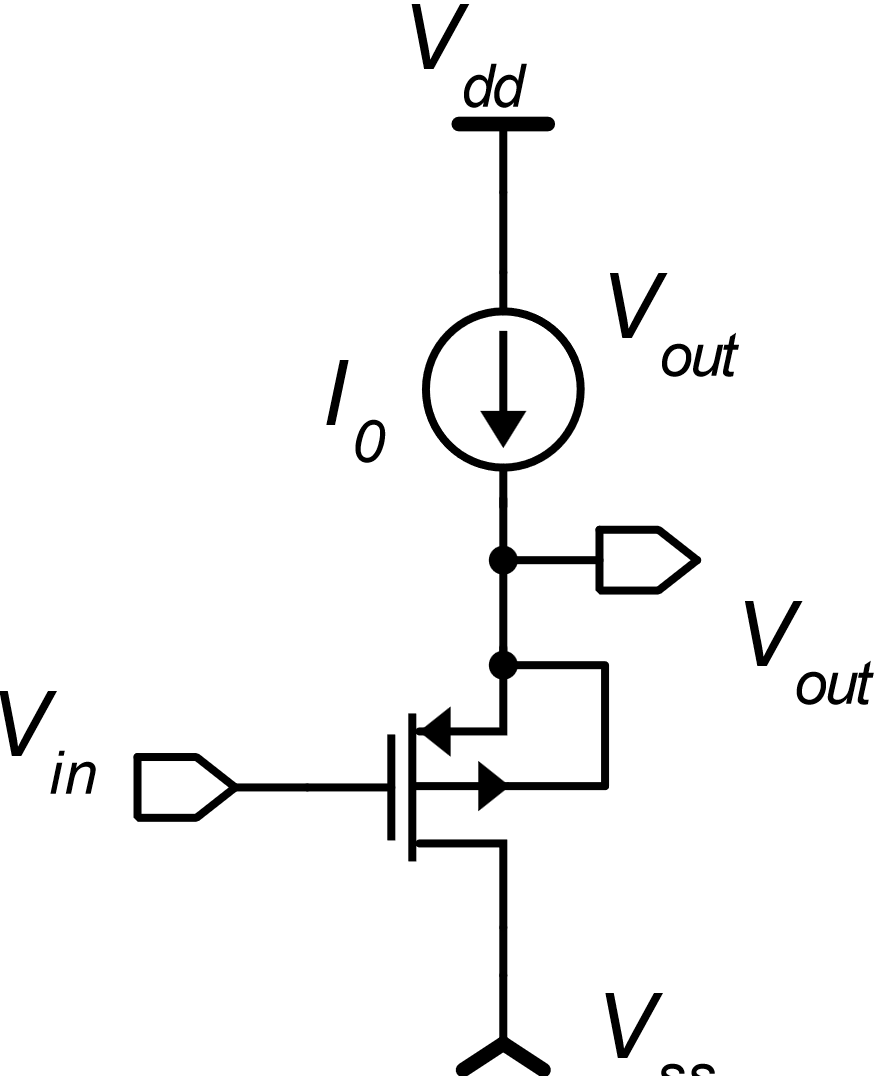 The p-type source follower acts as a positive voltage shifter.
In standard n-well CMOS processes it is possible to connect the source to the body (n-well) obtaining a constant voltage shift (|VGS|)
P. Bruschi – Microelectronic System Design
18